Введення в спеціальністьЛекція 9
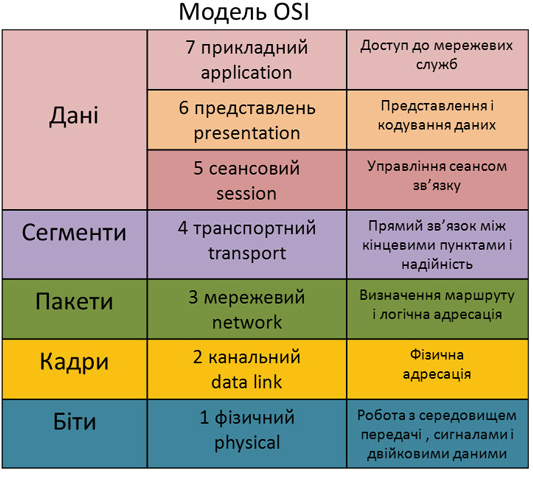 ТРАНСПОРТНИЙ РІВЕНЬ
Задачі транспортного рівня
Передача даних між процесами на хостах
Адресація
Надання потрібного рівня надійності передачі даних, не залежно від надійності мережі
Модель OSI
Адресація на транспортному рівні
Порти: від 1 до 65535
Кожен мережевий додаток на хості має свій порт
Номери портів в додатках не повторюються!

Форма запису:     192.168.1.1:443
ІР-адреса
Порт
Типи Портів
Добре відомі порти: 1-1024
80 - HTTP
25 - SMTP
53 – DNS
67, 68 – DHCP
Може використовувати тільки  root/Адміністратор
Зареєстровані порти: 1025-49151
Реєстрація в internet Assigned Numbers Authority (IANA)
Динамічні порти: 49152-65535
Автоматично призначаються операційною системою
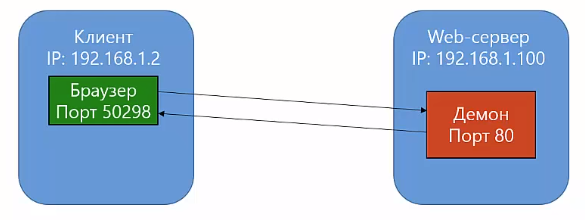 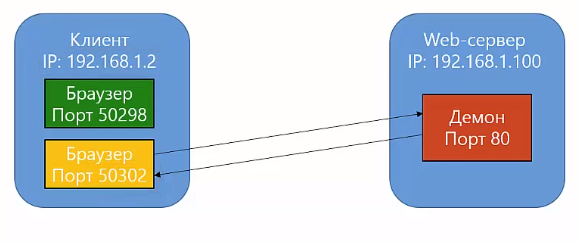 Забезпечення надійності на транспортному рівні
Гарантія доставки даних:
Підтвердження отримання
Повторне відправлення не отриманих даних

Гарантія порядку послідовності повідомлень:
- Нумерація повідомлень
Протоколи транспортного рівня
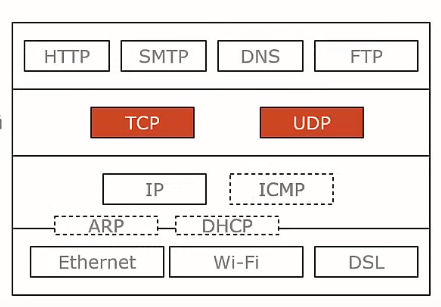 ПРИКЛАДНИЙ РІВЕНЬ
ТРАНСПОРТНИЙ РІВЕНЬ
МЕРЕЖЕВИЙ РІВЕНЬ
РІВЕНЬ МЕРЕЖЕВИХ ІНТЕРФЕЙСІВ (КАНАЛЬНИЙ)
UDP
UDP (User Datagram Protocol) 

Особливості:
без з’єднання 
без гарантії доставки даних
без гарантії збереження порядку повідомлень

Надійність доставки в порівнянні з ІР не підвищується
UDP header
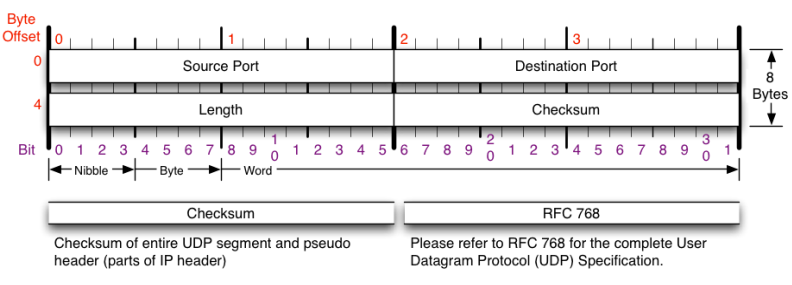 Довжина UDP: 
мінімум 8 байт (тільки заголовок), 
максимум 65515 (максимальна довжина ІР-пакета)
Використання UDP
Переваги – швидкість роботи (не витрачається час і ресурси на встановлення з’єднання)
Надійність (в сучасних мережах помилки трапляються відносно рідко, помилку може обробити додаток)
Область використання (клієнт-сервер, короткі запити-відповіді). Наприклад DNS
TCP
TCP (Transmission Control Protocol)

Сервіс TCP:
Надійна передача потоку байт (reliable byte stream)

Гарантії TCP:
Доставка даних
Збереження порядку повідомлень
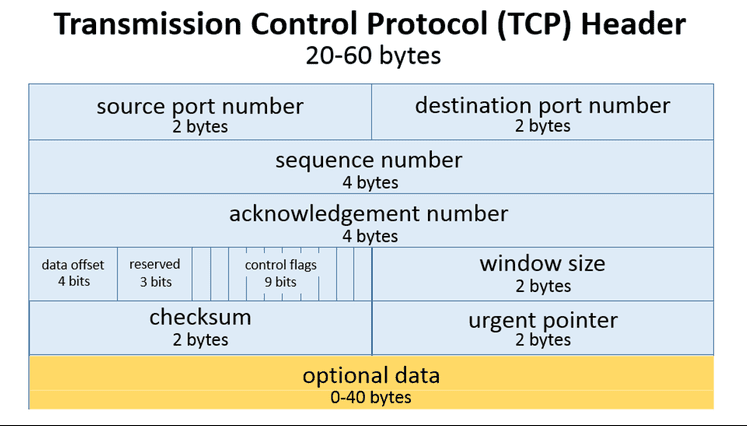 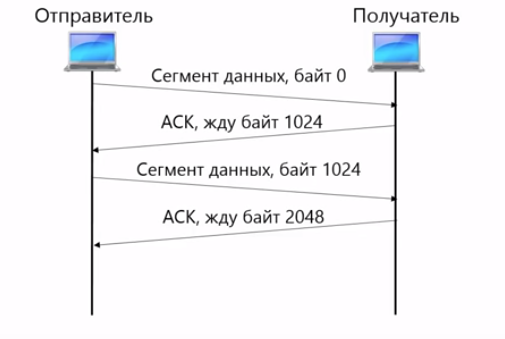 З’єднання ТСР
Перед відправкою даних по ТСР необхідно встановити з’єднання

Задачі з’єднання:
Пересвідчитись, що відправник і отримувач хочуть передавати дані один одному
Домовитись про нумерацію потоку байтів
Домовитись про параметри з’єднання (максимальний розмір сегмента і т.д.)

Після завершення передачі даних з’єднання ТСР розривається
Встановлення з’єднання (потрійне рукостискання):

1.SYN
2. SYN + ACK
3. ACK
      Розрив з’єднання:

1.FIN
2. ACK
3. FIN
4. ACK

або просто               RST
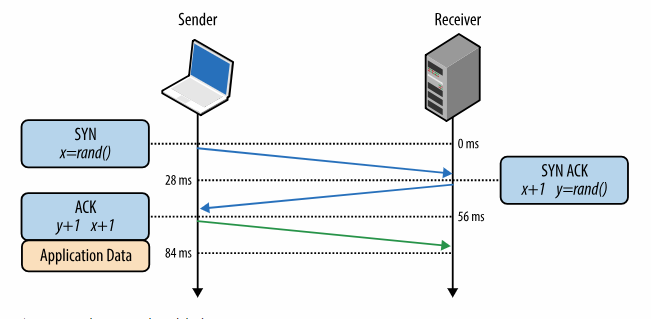 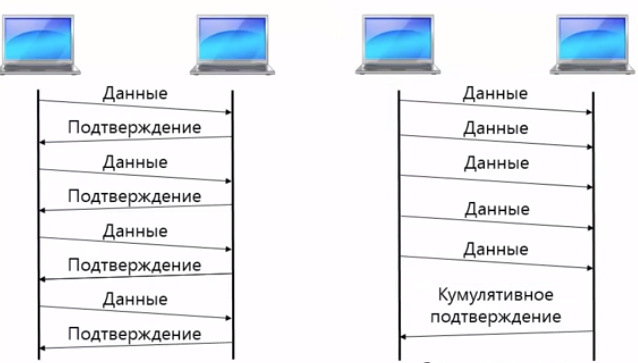 Зупинка і очікування
Ковзаюче вікно
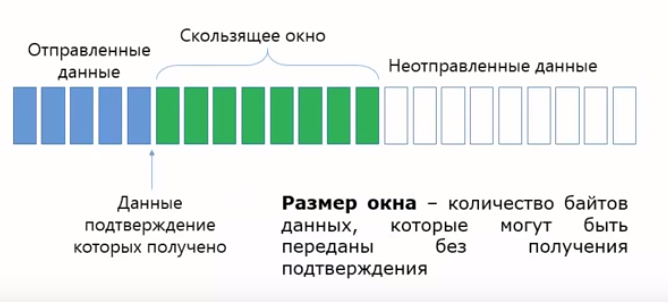 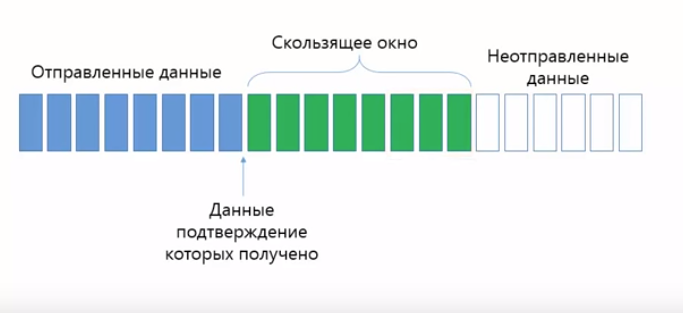 Типи підтвердження
Кумулятивне підтвердження:
підтвердження приймання вказаного байту даних і всіх попередніх
використовується за замовчуванням

Вибіркове підтвердження (Selective Acknowledgment, SACK):
підтвердження діапазонів прийнятих байт
ефективне при великому розмірі вікна
додаткове поле заголовку ТСР
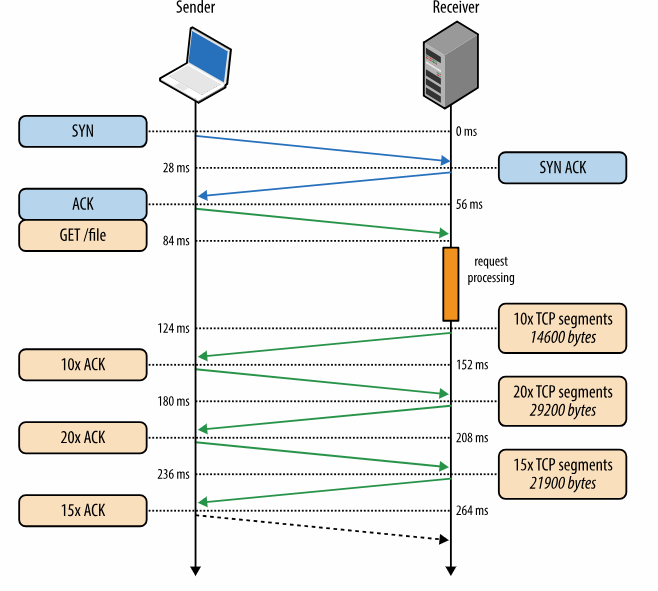 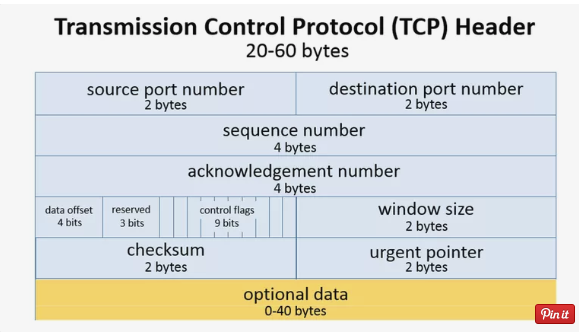 Порт джерела (Source port) 

Порт призначення (Destination port)

Номер послідовності (Sequence number) є числом, що відображає номер першого байту в сегменті надісланих даних від хоста-відправника до хоста-отримувача. 
Це число є акумульованим, тобто поточний номер послідовності є сумою номеру послідовності попереднього сегменту і кількості даних (в байтах) відправлених у ньому. Використовується для відстежування кількості та правильної послідовності отриманих сегментів даних
Номер підтвердження (Acknowledgment number) є запитом від хоста отримувача на надіслання нового сегменту даних починаючи зі вказаного номера. З іншого боку, коли хост відправник отримує це повідомлення, він переконується, що всі сегменти даних з номерами послідовності меншими за номер підтвердження були успішно прийняті отримувачем.

Зміщення даних (Data offset) -  4-бітний номер, який визначає розмір TCP-заголовка в 32-бітових словах. Мінімальний розмір становить 5 (0101) слів, а максимальний — 15 (1111), що є відповідно 20 і 60 байт. Фактично визначає розмір поля Опції (Options) від 0 до 40 байт.

Зарезервовано (Reserved) - біти, зарезервовані для майбутнього використання і повинні містити нулі (000)
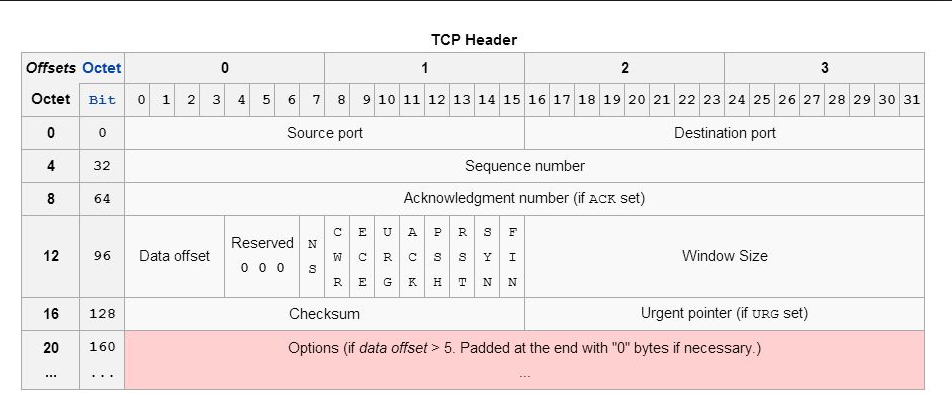 NS — Одноразова сума (Nonce Sum), використовується з метою покращення роботи механізму явного повідомлення про перевантаження (Explicit Congestion Notification, ECN). 


CWR — Вікно перевантаження зменшено (Congestion Window Reduced), прапорець  встановлюється, щоб показати що TCP-сегмент був отриманий зі встановленим полем ECE, іншими словами це є підтвердженням отримання сегменту даних з прапорцем ECE від хоста партнера. 


ECE — ECN-Ехо (ECN-Echo), поле показує, що відправник підтримує ECN.
URG — Важливість (Urgent), вказує, що TCP-сегмент містить важливі дані. Коли до хоста-отримувача надходить сегмент зі встановленим прапорцем URG, TCP відправляє важливі дані з цього сегменту, які знаходяться завдяки полю покажчик важливості до відповідного протоколу верхнього рівня минаючи чергу і без перевірки успішності надходження попередніх сегментів.

ACK — Підтвердження (Acknowledge) успішності отримання TCP-сегменту 

PSH — Просування (Push), також як і прапорець URG, вказує, на пріоритетність TCP-сегменту. Хост-відправник позачергово надсилає цей сегмент даних через IP-мережу. За аналогією з прапорцем URG, PSH інструктує хост-отримувач, що сегмент даних має бути негайно переданий до прикладного рівня (кінцевого споживача даних).
RST — Обривання (Reset) вказує, хосту-отримувачу негайно скинути з'єднання без подальшої взаємодії. Така ситуація наступає у разі, якщо сервер (хост-відправник) не надає послуги визначеного сервісу. Наприклад клієнт (хост-отримувач) запросив у веб-серверa послуги у форматі протоколу HTTPS (TCP-порт 443), aле веб-сервер надає послуги лише у форматі HTTP (TCP-порт 80). Ця властивість TCP часто використовується хакерами для сканування портів мережі жертви. 

SYN — Синхронізація (Synchronize) використовується для встановлення з'єднання між хостами при так званому триходовому рукостисканні 

FIN — Фініш (Finish) вказує на завершення з'єднання.
Поле Опції
MSS (Максимальний розмір сегменту, Maximum segment size) визначає максимальний розмір поля Дані в TCP-сегменті (для Ethernet 1460)

Масштабування вікна (Window scale)слугує для збільшення значення TCP-вікна, максимальне значення цієї опції є 14. Розмір TCP-вікна вираховується по формулі: розмір вікна * 2n, де n є значення опції масштабування вікна. Стандартний максимальний розмір вікна  дорівнює 65 кб * 214 1073725440 (1 ГБ). 

Вибіркові підтвердження (Selective Acknowledgments, SACK)
Керування потоком
Керування потоком (flow control) в ТСР: запобігання відправки в мережу  великої кількості сегментів, що перевантажать отримувача.  Механізм реалізації: вікно потоку, розмір якого визначається динамічно отримувачем ( заповненя буфера).
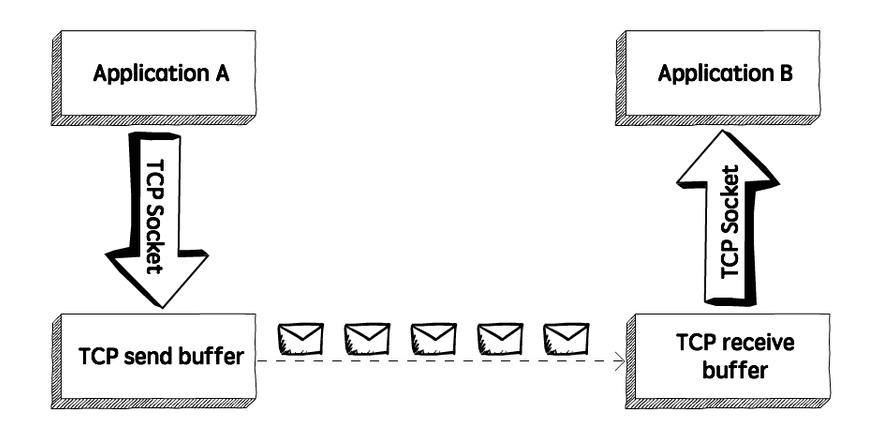 Керування перевантаженням
Керування перевантаженням (congrestion control) в ТСР: запобігання відправки в мережу  великої кількості сегментів, що перевантажать мережу.
Механізм реалізації: вікно перевантаження, розмір якого визначається динамічно

Методи визначення розміру вікна:
Адитивне збільшення мультиплікативне зменшення (AIMD)
Повільний старт

Сигнали про перевантаження:
Втрата сегменту, затримка сегменту, сигнал від маршрутизатора
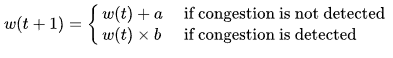 AIMD
a – MSS
b – 1/2
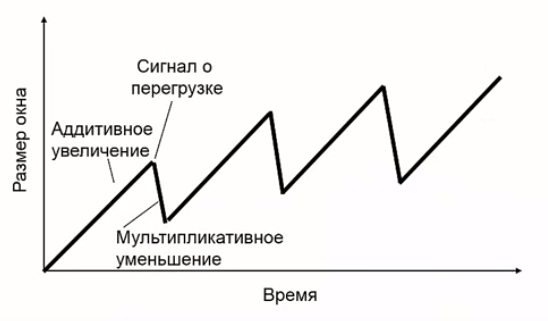 Повільний старт
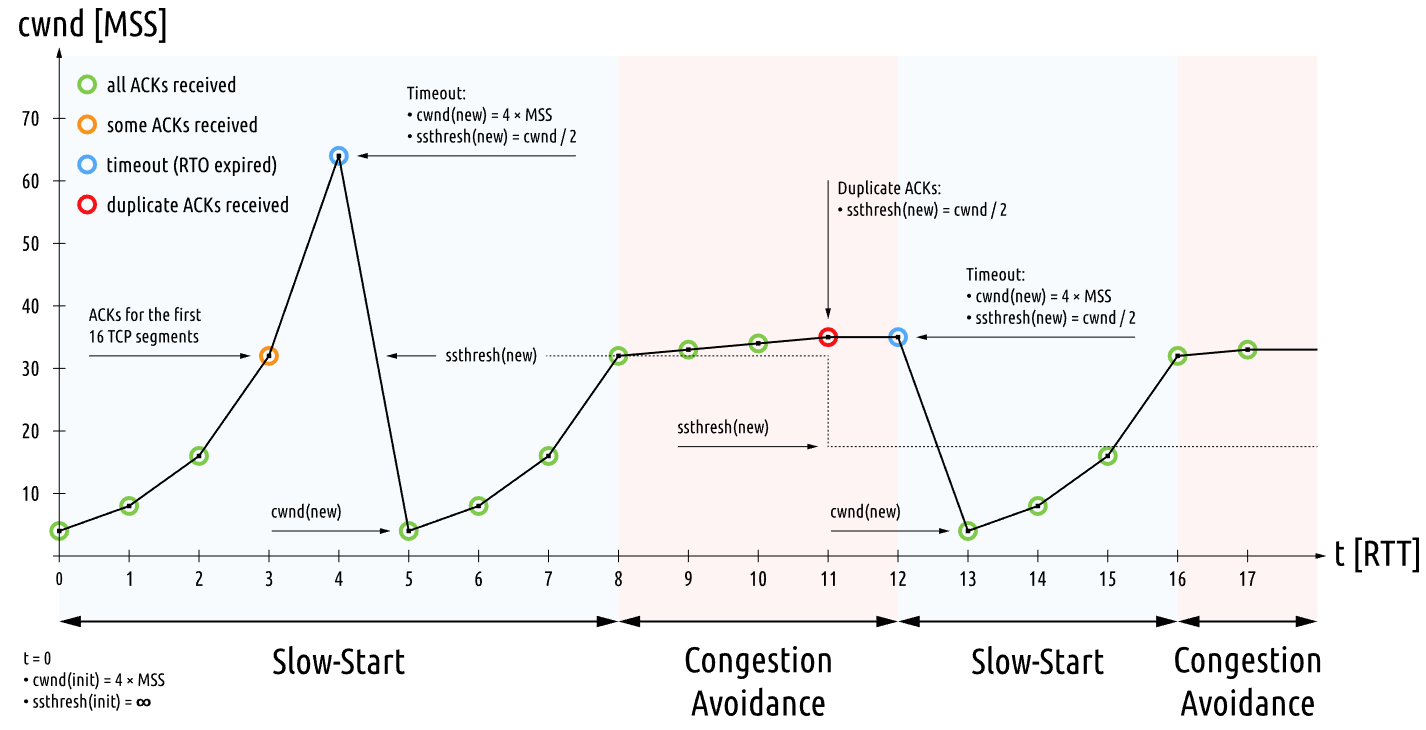 Повільний старт і AIMD в ТСР
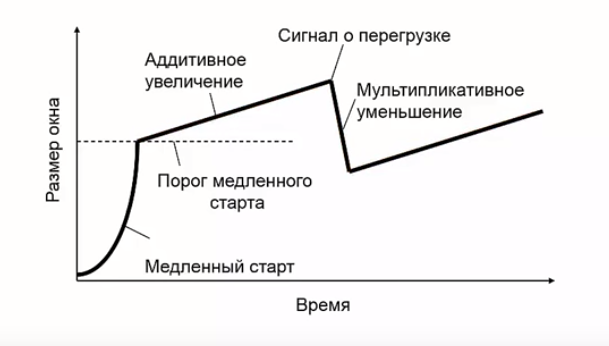 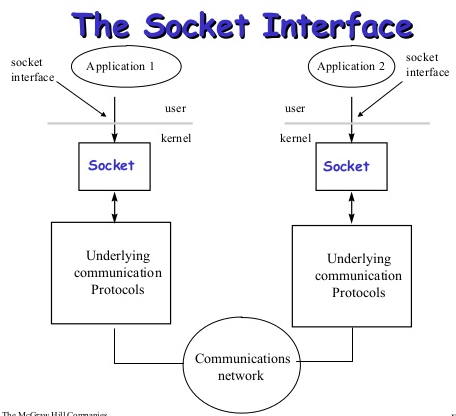 Інтерфейс транспортного рівня TCP/IP
Операції з сокетами Берклі
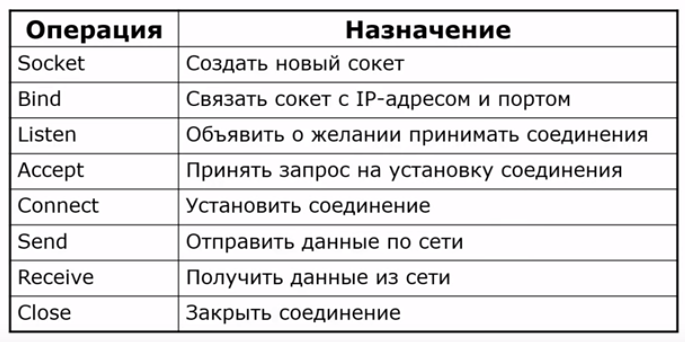 Модель клієнт-сервер
Сторони що взаємодіють в сокетах Берклі
-Сервер
-клієнт

Сервер – працює (слухає) на відомій ІР-адресі і порту та пасивно чекає запитів на з’єднання
Клієнт – активно встановлює з’єднання з сервером на заданому Ір та порту
Робота сокетів
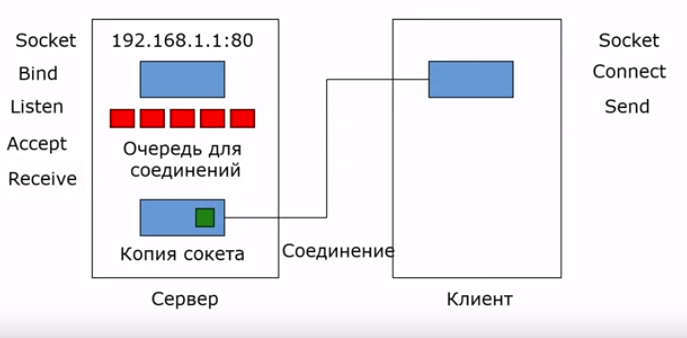 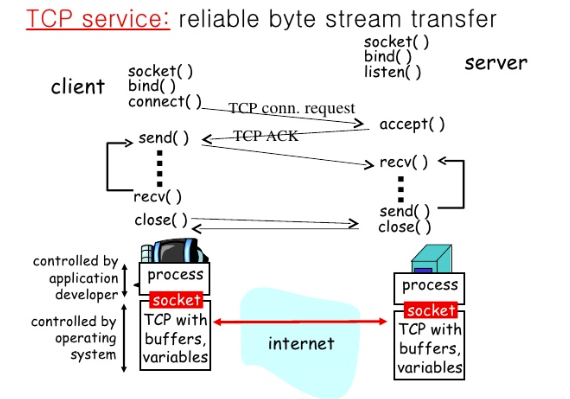 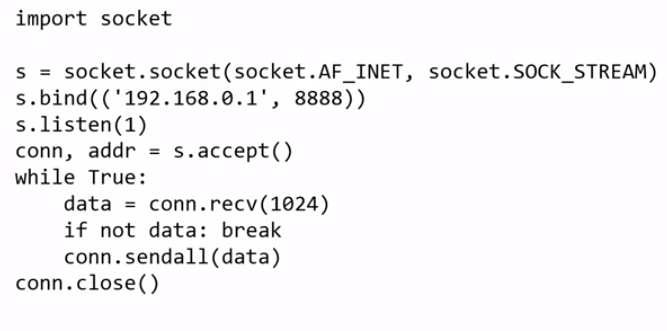 Дякую за увагу!